Figure 6.  A one-dimensional transect through a portion of the map shown in Figure 4, showing the variation in ...
Cereb Cortex, Volume 13, Issue 3, March 2003, Pages 225–238, https://doi.org/10.1093/cercor/13.3.225
The content of this slide may be subject to copyright: please see the slide notes for details.
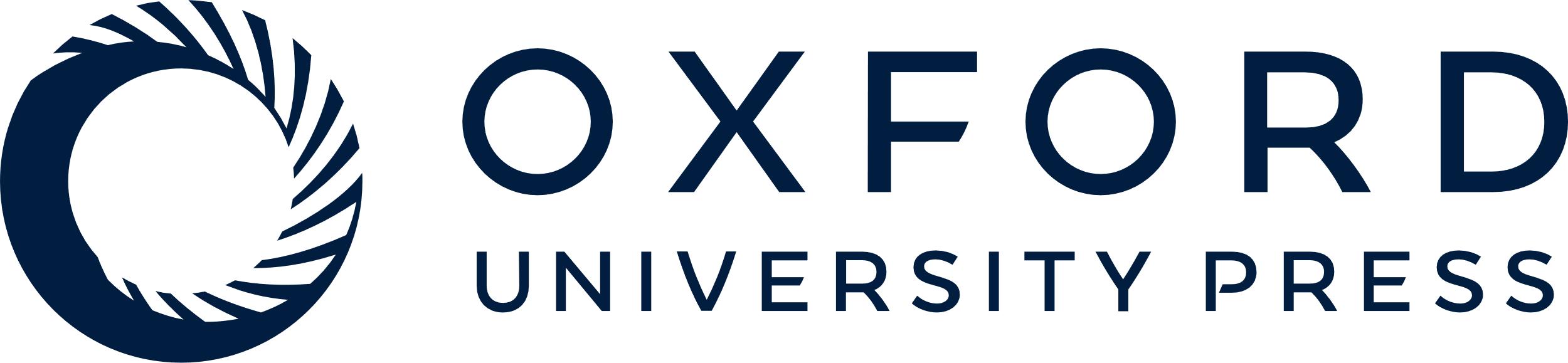 [Speaker Notes: Figure 6.  A one-dimensional transect through a portion of the map shown in Figure 4, showing the variation in orientation tuning height (•), tuning width (○) and the baseline signal (—). The transect passes through 3 singularities.


Unless provided in the caption above, the following copyright applies to the content of this slide: © Oxford University Press]